Úvod do hardware
Základní principy počítačů
Počítač zpracovává vstupy ze vstupních zařízení a výsledky výpočtů předává na výstupní zařízení. Poprvé bylo toto schéma navrženo von Neumannem v roce 1945
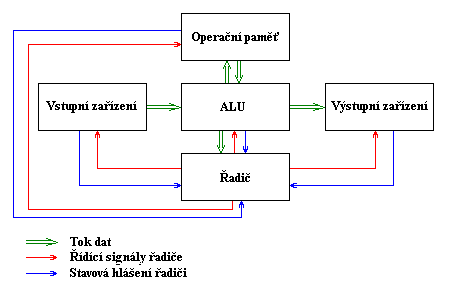 Základní principy počítačů
Historie samočinných počítacích strojů lze rozdělit do několika generací:
0-1. generace – období druhé světové války a těsně po ní - příkladem je např. ENIAC, první počítač logické konstrukce podobné počítačům současným. Tyto počítače byly sálové a často vážily mnoho desítek tun, technicky byly založeny na elektronkách, nebo relé. Dalšími příklady jsou např. UNIVAC, BINAC
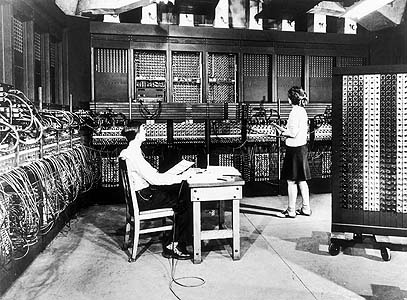 [Speaker Notes: http://the-eniac.com
http://www.youtube.com/watch?v=qundvme1Tik&feature=relmfu
http://www.youtube.com/watch?v=WU_Xfk3rWvA&feature=related]
Základní principy počítačů
2. generace – 60.léta - přechod od neefektivních, poruchových elektronek k tranzistorům (tedy k současné hlavní součástce všech počítačů). Rysem druhé generace je efektivnější přístup k pamětem, vyšší rychlost a spolehlivost. Hlavní slovo zde již mají polovodiče.V této době se rovněž objevují první programovací jazyky (Fortran, Algol a Basic). Druhá generace rovněž přináší první sítě LAN.
Základní principy počítačů
3. generace – 70. léta – představuje integrované obvody, které umožňují celkové zmenšení konstrukce. Integrované obvody, tedy integrace většího množství součástek na jeden obvod, umožní i výrobu malých přenosných počítačů. Zde je velkým průkopníkem firma IBM, která představila System IBM360 – první elektronický počítač na světě, z této doby rovněž pocházejí klasické kalkulačky, tak jak je známe ze současnosti. Dalším zajímavým vynálezem té doby je operační systém Unix, který se používá s většími či menšími obměnami dodnes.
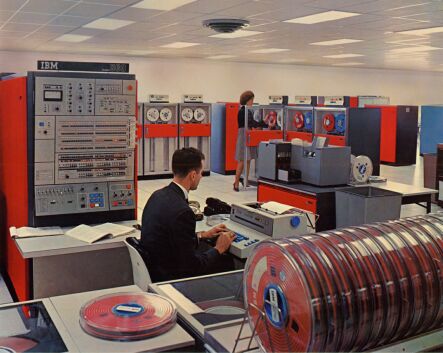 Základní principy počítačů
4. generace – začíná u nás neslavným rokem 1968, dochází k další miniaturizaci integrovaných obvodů a v roce 1969 také k výrobě prvního mikroprocesoru Texas Instrument. V témže roce přichází s první procesorem i firma Intel (4004). Čtvrtá generace však plně nastupuje až v osmdesátých letech a je charakterizována také jako období nástupu nových paměťových médií (disket, pevných disků). V současnosti jsme na hranici čtvrté a páté generace. Rok 1972 je rovněž rokem, kdy se na počítače dostaly počítačové hry. Je rovněž potřeba připomenout označení PC (tedy Personal computer), jeho autorem je firma IBM a pochází z roku 1981. Rozhodně se ale nejednalo o první počítač svého druhu. První počítač Apple spatřil světlo světa v roce 1976. V roce 1983 pak spatřilo svělo světa první GUI firmy Apple (na systému LISA)
Základní principy počítačů
Všechny moderní počítače dnes využívají k funkci polovodiče, tedy prvky, které za určitého stavu proud vedou, nebo nevedou. Tato fyzikální vlastnost je pro počítače velmi zajímavá z jednoduchých důvodů:
Lze ji předvídat – jsou přesně definované podmínky za jakých daný prvek proud vede a za jakých nevede
Stav, zda proud vede, či ne lze jednoduše vyjádřit pomocí číslic 1 a 0, tedy za pomocí binární soustavy.
Díky tomuto jednoduchému pravidlu lze pomocí vhodných prvků plně programovat chod každého počítače.
Základní principy počítačů
Současné počítače jsou z principu navrženy tak, aby vykonávaly předem definované činnosti, tj. jsou naprogramované. Neumí se tedy naučit plně všechny funkce. Schopnost počítače se něco učit, musí být rovněž naprogramována = naučí se jen to, co mu řekneme, aby se naučil. 
Z tohoto důvodu je hlavní úlohou počítačů zpracovávat úlohy jež se periodicky opakují, nebo probíhají vždy stejně, nebo obdobně.
Typy počítačů
Sálové počítače – dnes zastaralé, postupně vyřazované z provozu, velké, náročné na obsluhu, drahé na provoz
Cloud clustery – protiváha k sálovým počítačům – velké množství menších výpočetních jednotek, geograficky nezávisle rozprostřených, tj. x menších počítačů tvoří jeden velký logický.
BCS servery – počítače určené pro kritické aplikace, není tolerován výpadek delší než 0.00001% času z 24x7x365
Servery – počítače s vysokou výkonností a spolehlivostí určené pro provoz 24x7x365
Osobní počítače – počítače určené pro běžné kancelářské i multimediální funkce, kompaktní rozměry, statické umístění
Notebooky (laptopy) – přenosné počítače pro běžné kancelářské i multimediální funkce, kompaktní rozměry, mobilita, nezávislost na elektrickém napájení
Netbooky – výkonnostně nejslabší počítače klasické konstrukce s vysokou nezávislostí na elektrické energii, určeny pro jednoduché kancelářské činnosti.
Ostatní – smartphony, tablety, PDA atd. – určeny pro mobilní použití, vysoká nezávislost na elektrické energii, malý výkon dostačující pro rychlé a jednoduché úlohy
Životně důležité komponenty počítačů klasické stavby
CPU – procesor
Základní deska
BIOS (firmware apod.)
Operační paměť
Zdroj napájení
Datové úložiště, nebo host bus adaptér
Další podstatné komponenty
Počítačová skříň
Chladící systém
Přídavné karty
Grafické akcelerátory
Zvukové karty
Síťové karty (drátové, bezdrátové)
Multimediální adaptéry
Řadiče pevných disků
Port extendery (rozšíření počtu USB, IEE1394a portů)
Periferní zařízení
Vstupní zařízení
Klávesnice
Myši
Trackbally
Tablety
Scannery
Dotykové displaye
Výstupní zařízení
Zobrazovací zařízení (monitory, projektory)
Tiskárny
Reproduktory
Plottery
Slovník pojmů – základní desky
Základní deska – Základní propojovací komponenta, slučuje všechny komponenty do sebe a prostřednictvím chipsetu řídí komunikaci s CPU. Dále distribuje napájení pro některé komponenty a disponuje vstupními a výstupními konektory.
Chipset – čipová sada – řídící prvek počítače, odpovídá za řízení komunikace mezi komponentami a procesorem, fyzicky spojuje jednotlivé sběrnice dohromady.
BIOS – Základní software každého počítače, uložený obvykle v EEPROM paměti, dnes má k dispozici paměť flash, kam ukládá nastavení. Zajišťuje kontrolu a správné spuštění jednotlivých komponent hardware, ověřuje všechny obvody, eviduje parametry jednotlivých zařízení, umožňuje nastavování některých parametrů zařízení. Spouští iniciaci operačního systému.
UEFI – modernější varianta BIOS, resp. rozšíření. Na rozdíl od BIOS není platformě závislý na použitém CPU. Je to v zásadě interface nad úrovní BIOS (případně non-BIOS) řešení.
Slovník pojmů – základní desky
Sběrnice – Zajišťuje komunikaci mezi dvěma zařízeními (obvykle chipsetem a zařízením, nebo procesorem a chipsetem). Sběrnice má vždy stanoven komunikační standard (protokol, jazyk), pomocí kterého komunikuje s okolím.
Jumper – propojka, používá se k hardware konfiguraci parametrů základní desky (např. nastavení frekvencí sběrnice, reset flash, nebo CMOS paměti).
DIP switch – Obvykle sada přepínačů v pouzdře, nastavují se přes ně parametry základní desky
North bridge – severní můstek chipsetu – odpovědný za komunikaci procesoru a pamětí se zbytkem počítače, na northbridge končí také sběrnice PCI Express 16.
South bridge – jižní můstek chipsetu – odpovědný za napojení všech sběrnic mimo procesor, paměť a PCI Express 16. S Northbridge spojen speciální sběrnicí.
Socket – patice pro umístění čipu procesoru, patice může mít různé podoby (např. LGA, ZIFF atd.)
Základní desky
Popis základní desky z hlediska funkce tj. k čemu je, co ovlivňuje
Definice hlavních komponent
Popis čipové sady z hlediska funkcí
Zaměřit se na vývoj konstrukce základní desky ve vztahu k pamětem a procesorům rodiny Intel Nehalem (Westmere, Sandybridge), AMD 64, Opteron atd.
Vypsat formáty základních desek
Věnovat se současným trendům základních desek
Jste schopni popsat schéma základní desky?
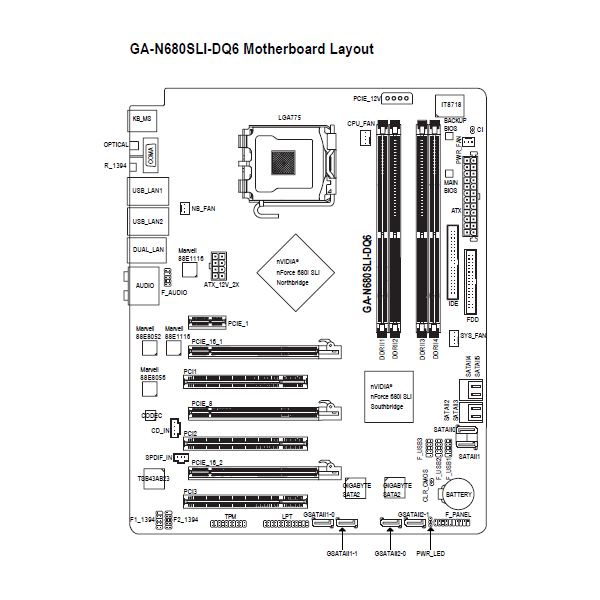 Schémata čipových sad
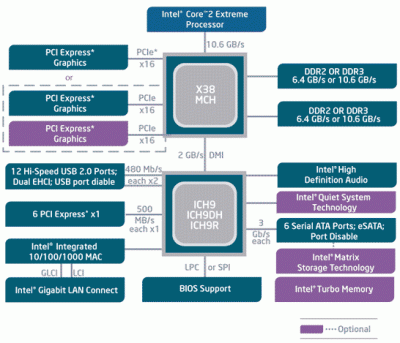 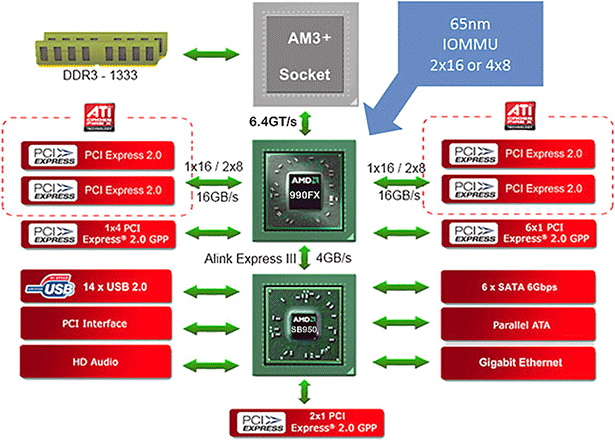 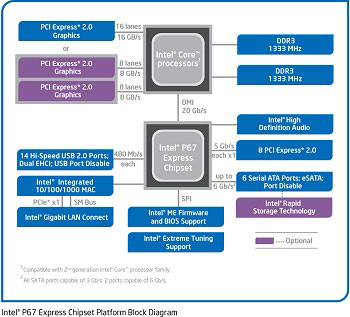 AMD chipsety
Intel chipsety
Procesory a jejich sockety
[Speaker Notes: http://pctuning.tyden.cz/hardware/procesory-pameti/19723-core-i7-2600k-a-core-i5-2500k-velky-test-intel-sandy-bridge?start=5 – k tématu, docela zajímavý přehled rozdílů jednotlivých chipsetů]
Slovník pojmů - CPU
RISC – architektura založena na zjednodušených instrukcí, na hardware úroveň se integruje minimum funkcí, větší velikost zpracovaného kódu
CISC – architektura založena na složených a složitých instrukcí, integrováno z větší části na hardware úroveň. Je náročnější na výrobu.
RISC in CISC – kombinace obou architektur, kdy CISC CPU má základní součásti realizovány jako RISC.
Cache – vyrovnávací paměť, úrovně L1,L2 někdy L3. Slouží k odkládání dat před zpracováním a po zpracování v CPU (aby CPU bylo zásobováno dostatečně rychle prací). Jsou velmi rychlé.
SSE, SSE2, MMX – rozšíření instrukční sady procesorů Intel i AMD (Intel má však patent)
HT (hyperthreading) – virtuální rozdělení fyzického procesoru (nebo jádra) na vlákna do kterých lze rozdělit aplikace (je potřeba podpora aplikací)
FPU – Floating point unit – integrovaná součást CPU pro výpočty s plovoucí desetinnou čárkou (doména procesorů Intel)
VT/AMD-V – hardware rozšíření pro virtualizaci
Procesory
Definovat pojem
Popsat základní princip
Popsat základní parametry (socket, taktovací frekvence, počet jader, vyrovnávací paměti, technologie výroby, instrukční sady)
Dělení procesorů z hlediska cílových počítačů
Obecný přehled aktuálních CPU na trhu
Trendy současných procesorů
CPU
U Intelu je potřeba dávat pozor na konkrétní specifikace. Každé CPU je potřeba ověřit na níže uvedeném linku:
http://ark.intel.com/products/codename/29900/Sandy-Bridge
Resp. http://ark.intel.com/
Struktura značení CPU
U CPU nejde v současnosti vůbec o frekvenci, ale je potřeba si hlídat především:
Cache paměti
Rychlost paměťové sběrnice
Typ grafického čipu
Počet jader
TDP (tj. spotřebu)
CPU
AMD CPU
Přehled: http://products.amd.com/en-us/DesktopCPUResult.aspx - pro desktopy
Přehled: http://products.amd.com/en-us/DesktopAPUResult.aspx - APU
Přehled: SERVERY
Materiály použité na CPU
Křemík
Měď
Germanium
Stříbro
Izolační hmoty
Cín
Olovo
Přehled historie CPU: http://www.cpushack.com/
CPU
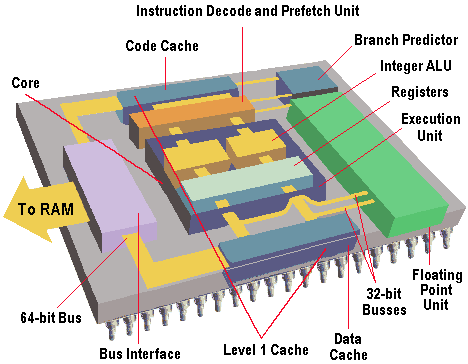 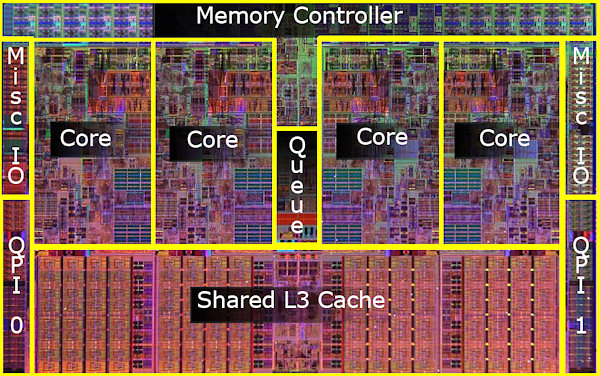 [Speaker Notes: http://www.cpushack.com/chippics/]
CPU
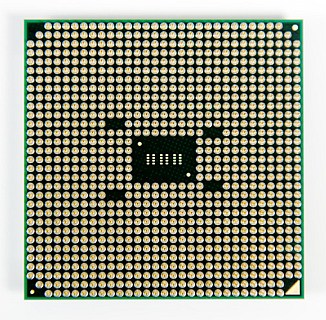 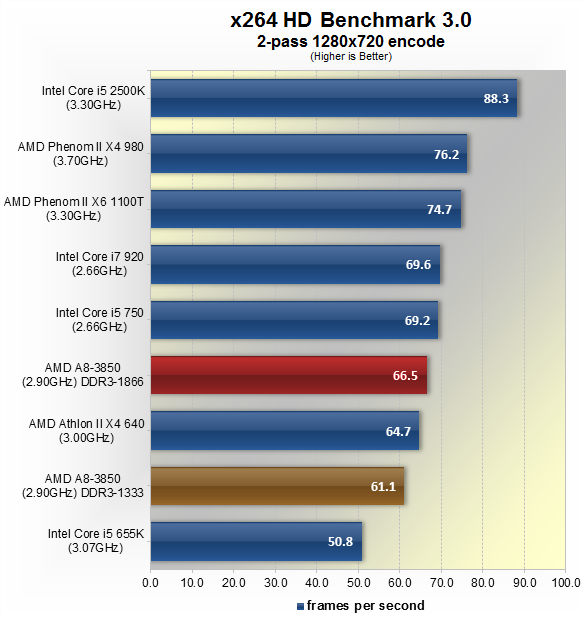 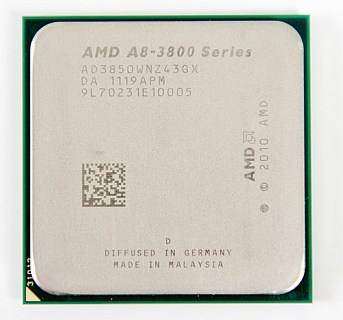 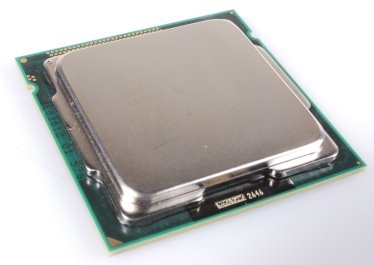 CPU
Legendární procesory:
Intel
Intel 4004, 8086/8088 – procesory, které znamenaly pro Intel zisk renomé a tržní pozice. Vděčí za to především úspěchu IBM PC.
Intel Pentium II – První CPU, které opustilo tradiční pojetí procesoru do slotu. Ve své době v pravdě revoluční řešení.
Intel Pentium III – ve své době ne revoluční, ale spíše evoluční, avšak pro další procesory Intelu zásadní. Na některých prvcích Pentia III fungují všechny současné procesory.
Intel Pentium IV – poslední z rodiny CPU řady Pentium a slepá vývojová větev.
Intel Core i série  - první Intel CPU, které opustily tradiční pojetí paměti připojené na severním můstku chipsetu.
AMD
AMD 286/386 – první více rozšířené procesory AMD, úspěšné hlavně v našich končinách díky jejich nízké ceně a srovnatelnému výkonu s Intelem. (asi nejčastější u nás AMD 386DX-40)
AMD K5 – procesor postavený na technologii i486 s deklarovaným výkonem Pentia, určený spíš pro levné sestavy. Následníkem AMD K6, který rozhodně nebyl nikterak povedeným procesorem.
AMD Athlon a Duron – procesory postavené proti platformě Intel PII, jsou první procesory, které používají vlastní základní desky a vlastní čipové sady. U nás zaznamenávají velký úspěch díky ceně a dobrému výkonu. Je to rovněž první řada procesorů u kterých se prodávalo chlazení zvlášť a stal se z něj zajímavý artikl. (objevují se firmy jako Thermaltake)
AMD Athlon 64 – první dostupný procesor s podporou x64 pro běžné uživatele (Intel s technologií EM64T přišel až později u procesorů Pentium 4), procesor dostupný pro legendární socket 939. 
AMD Opteron – spolu s Athlonem 64 začíná svoji velmi úspěšnou pouť i procesor Opteron a získává vcelku rychle markatní podíl na trhu serverů díky operační paměti připojené přímo na samotný procesor.
CPU
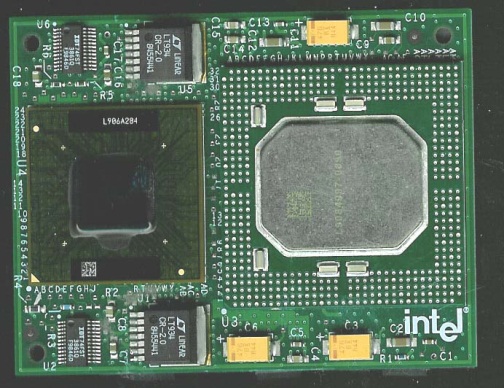 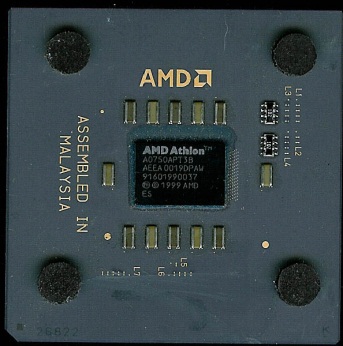 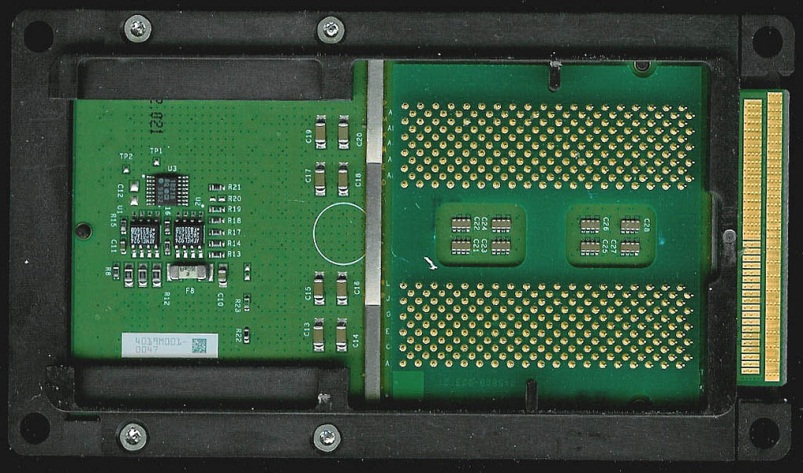 Intel Pentium Overdrive
AMD Athlon XP
Intel Pentium Pro
Intel Itanium
Intel Pentium II
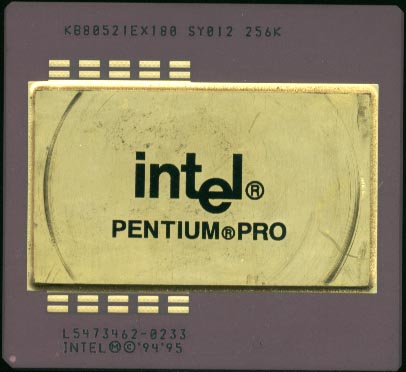 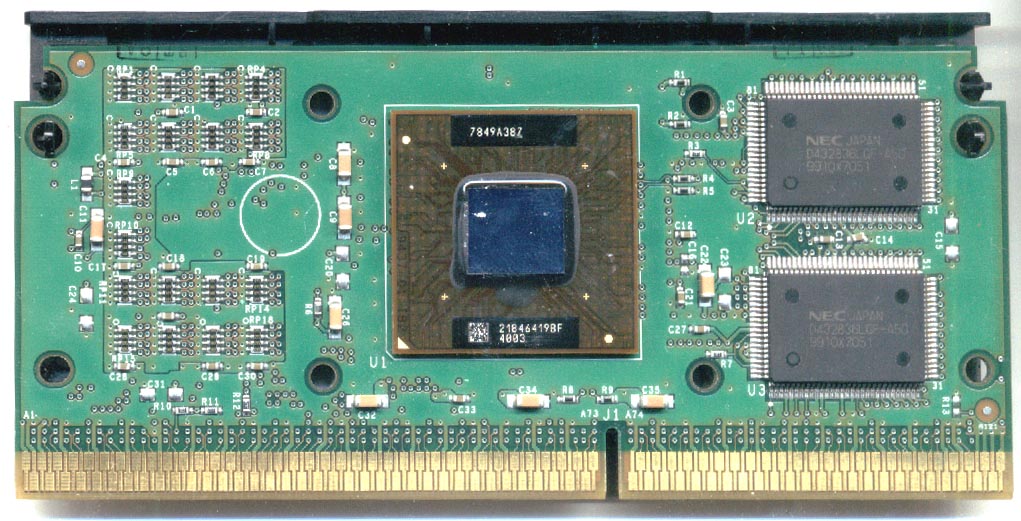 Paměti
Operační paměti a paměti typu cache
Historický vývoj (stručně)
Definice k čemu slouží
Základní dělení
Popis parametrů (rychlost sběrnice, časování, typ modulu)
Technologie operačních pamětí (ECC, Chipkill)
Využití pamětí typu cache
Paměti – slovník pojmů
DRAM – dynamická paměť, pomalejší, levnější, používaná jako operační paměť, nebo videopaměť
SRAM – statická paměť, rychlejší, podstatně dražší, používaná jako cache pro CPU.
ROM – read only memory, paměť pouze pro čtení
RWM – Read Write memory – paměť pro čtení i zápis
RAM – Random access memory – paměť s náhodným přístupem
DDR – Double Data Rate – paměti, které přenášejí data na obou koncích časového cyklu (v zásadě dvojnásobkem pracovní frekvence), jsou rychlejší. Evoluční typ pamětí je pak DDR2, DDR3, které přenášejí v rámci jednoho časového cyklu 4 resp. 8 operací (DDR3). 
CAS (časování) – zpoždění dat na výstupu z pamětí po jejich výběru, nebo zpoždění pro jejich zápis
DIMM – double inline memory module – standardní podoba současných pamětí, je klíčována mechanickým zámkem podle konkrétního typu modulu (DDR2, DDR2). Vyráběny verze 168pin, 184pin, 240 pin. Existuje i verze SO-DIMM určená pro notebooky (144 pinů). 
SIMM – Single inline memory module – starší podoba paměťových modulů (vyráběny verze 30pin a 72pin)
ECC – error correction control – technologie opravující jednobitové chyby v paměti
Chipkill – Rozšířená forma ECC, patentovaná IBM, dovoluje opravovat chyby u více modulů
L1 cache –  u CPU, tvořená SRAM o velikosti několika desítek KB, je přímo v CPU
L2 cache – u CPU, tvořená DRAM o velikosti několika set KB až megabytů, slouží jako provozní odkládací paměť procesoru, je mezi operační pamětí a CPU
L3 cache – u CPU, tvořená DRAM, obvykle o velikosti několika MB, je mezi L2 cache a pamětí, slouží jako pomocná paměť a je společná pro všechna jádra CPU
Struktura referátů - paměti
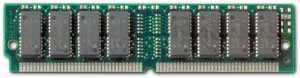 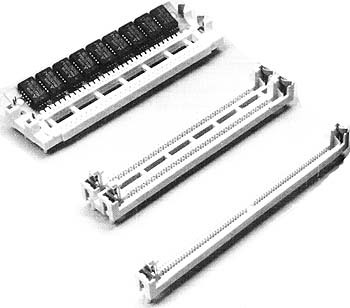 SIMM 72pin
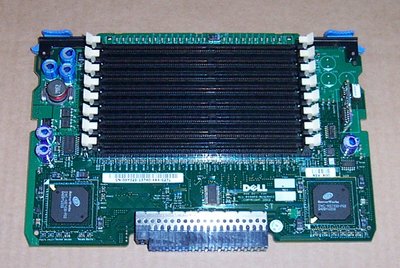 SIMM 30pin
SODIMM DDR2
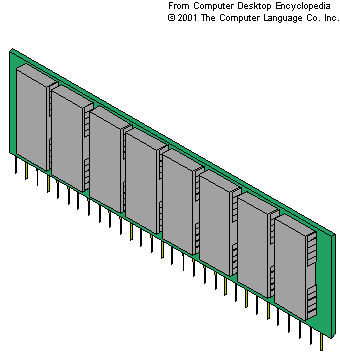 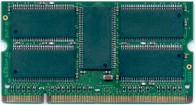 Memory board DDR
SIP RAM
Struktura referátů
Pevné disky
Definice pojmu, základní popis principu fungování
Parametry (rychlost otáček, kapacita, vyrovnávací paměť cache, optimalizační funkce, typ rozhraní, formát)
Dělení disků z hlediska využití
Příklady výrobců z praxe
Provést srovnání s disky typu SSD
Popsat trendy
Slovník pojmů – pevné disky
Interface – typ komunikačního rozhraní  s okolním světem, dnes SAS, SATA, FC, iSCSI, FCoE.
Disk controller (řadič disku) – komponenta buď integrovaná, nebo externí v podobě karty, která zprostředkovává komunikace mezi diskem a okolím.
Disková cache – vyrovnávací paměť pevného disku určená pro odkládání dat ke zpracování, nebo zpracovaných.
RAID – logický způsob ukládání dat na více, než jeden disk tak, že proti aplikacím se uskupení těchto disků tváří jako jeden disk.
Diskové pole – je sestava pevných disků v rámci jednoho zařízení určená k logickému skládání do RAID úrovní. (diskové pole může být virtuální, nebo fyzické)
SATA – nejpoužívanější interface, velmi jednoduchý, sériové zapojení pevných disků, dnes standard SATA3 (teoretická propustnost 6Gbit/s), data proudí po kabelech bez úpravy a logického řízení, levné řešení.
SAS – interface pro servery, je upravený tak, aby celá komunikace s okolím byla řízena prostřednictvím speciálního jazyka, integruje prvky vyšší dostupnosti a je určen především do diskových polí. Je zpětně kompatibilní s technologií SATA (na SAS řadič lze osadit SATA disk, opačně nikoliv). Současný standard je SAS 6G (6Gbit/s)
FC – fibre channel – speciální protokol a interface určený pro vysokorychlostní přenosy s absolutní spolehlivostí, používá se především v sítích SAN, používá se optické vedení dat v kabeláži. Současný standard je FC 8Gbit/s.
SAN – Storage area network – je uspořádání úložišť a jejich uživatelů v rámci vyhrazené datové sítě, pro SAN sítě jsou používány speciální standardy (např. FC, iSCSI, nebo FCoE)
Storage – úložiště – je to obecné označení pro systém schopný uchovávat trvale data, mezi storage systémy lze zařadit: samostatné disky, disková pole, páskové a archivační mechaniky, SSD pole, SSD disky atd.
Pevné disky
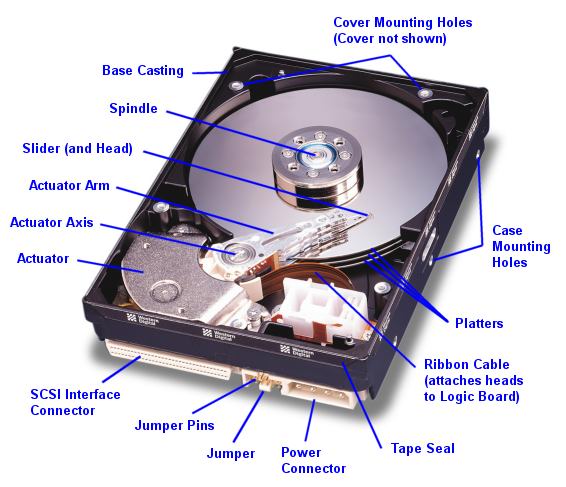 Přehled klíčových parametrů pevných disků
Kapacita – až 3TB
Rozhraní – SATA, SAS, iSCSI, FC
Velikost chassis – 1“,1,8“, 2,5“, 3,5“
Dle použití – desktopy, notebooky, pracovní stanice, servery
Cache – až 64 MB
Rychlost otáček – 4200, 5400,7200,10000, 15000
Funkce – Hotswap, NCQ, S.M.A.R.T
SSD disky
Nový způsob ukládání dat
Podobné klasickým flash diskům
Srovnání s pevným diskem:
Jsou rychlejší jak pevné disky
Jsou úspornější
Nejsou náchylné na poškození nárazem
Jsou citlivější na poškození vlivem statického výboje
Podstatně dražší na 1GB kapacity
Bez mechanických součástí
Nejsou běžně dostupné SAS a FC verze
Horší výdrž při intenzivním zápisu
Výrobci: Corsair, Kingston, Intel, OCZ, Patriot
Dva druhy: MLC a SLC
Zobrazovací zařízení
Zobrazovací zařízení
Připojitelnost
Dělení z hlediska využití
Základní parametry – pro vybrané zařízení
výrobce čipu, velikost paměti, rozhraní, počet připojitelných displayů, počet renderovacích jednotek atd. – u grafických karet
Monitory – typy zobrazovače, dělení LCD, Plazma, typ podsvícení, kontrastní poměry, rychlost, pozorovací úhly
Příklady z praxe
Trendy
Zobrazovací zařízení
Připojitelnost
DSUB – analogové
DVI-D – digitální
DVI-I – analog/digital
HDMI – digital včetně zvuku
DisplayPort – digital včetně zvuku
USB
Grafické karty do počítače pak výlučně pomocí PCI-Express 16x
Zobrazovací zařízení
Dělení z hlediska využití (grafické karty)
Integrovaná řešení do CPU, nebo chipsetů (Intel HD 2000, GMA950, Radeon 6300 atd.)
PCIE grafické karty pro herní využití (rodiny Radeon a GeForce)
PCIE grafické karty pro profesionální využití (rodiny Quadro a FirePro, nebo Matrox)
Zobrazovací zařízení
Dělení z hlediska využití (monitory)
Kancelářské monitory (výdrž, horší zobrazovací parametry grafiky)
Herní monitory (cena, rychlost)
Multimediální monitory (cena, multimediální funkce, rychlost, podsvícení)
Profesionální monitory (výdrž, kvalita zobrazení, podsvícení, kalibrace)
Zobrazovací zařízení
Parametry – grafické karty
Typ připojení (PCIE 16x, integrované řešení)
Typ čipu – radeon, geforce,quadro,firepro,firegl atd.
Podporovaná API – OpenGL, DirectX,PhysX
Množství paměti (dnes obvykle 1 GB)
Počet výpočetních jednotek (stream procesorů)
Šířka paměťové sběrnice – u výkonných 256bit, min. 128bit
Taktovací frekvence jádra a pamětí
Provedení (1,2,3 sloty)
Zobrazovací zařízení
Parametry – monitory
Typ monitoru – LCD, Plazma, CRT
Typ zobrazovače (LCD) – TN, PVA, SPVA, S-IPS
Typ podsvícení – zářivky (záleží na jejich počtu), LED diody
Kontrast – nejlepší kolem 1:1000 (reálná hodnota)
Rozlišení – nativní pro LCD i Plazmu, ostatní vznikají přepočtem
Zobrazovací zařízení
Příklady z praxe:
Kombinace grafické karty a vhodného monitoru pro hraní her:
Grafická karta PCI-Express z rodiny Radeon 68xx, nebo nVidia GTX 580
Monitor s technologií TN, s LED podsvícením, s vysokou rychlostí (pod 2ms)
Kombinace grafické karty a vhodného monitoru pro 3D CAD:
Grafická karta PCIE-Express z rodiny Quadro 2000 a vyšší, nebo lepší
Monitor s technologií S-IPS, včetně kalibračního SW
Výběr grafických karet pro profesionální použití je nutné vždy konzultovat s výrobcem používaného grafické SW (karta by měla být pro tento SW certifikována)
Zobrazovací zařízení
Ostatní zobrazovací zařízení
Projektory – určující parametr je rozlišení zobrazovače (nativní u LCD, flexibilní u DLP), svítivost (udávaná v AnsiLm), poměr stran a technologie (DLP, LCD,LED)
Interaktivní tabule
OLED panely
Zobrazovací zařízení
Přehled – vyměnitelná zařízení
Vyměnitelná úložiště
Definice pojmů
Dělení dle
Technologie
Kapacity
Využití
Parametry (kapacita, rychlost, počet zápisových cyklů, možnost zápisu atd.)
Využití v praxi
Skříně, zdroje, chlazení
Skříně, zdroje, chlazení
Definice
U skříní
Dělení
Formáty
U zdrojů
Parametry
Standardy účinnosti (Silver, Gold, Platinum)
U chlazení
Dělení
Popis základních typů
Skříně, zdroje, chlazení
Počítačová skříň je standardizovaný „obal“ pro ostatní komponenty
Dnes se řídí především standardem ATX (2.0.3), ale některé vlastnosti si zachovává i z dob počítačů IBM PC.
Vlastnosti:
Form factor – tvar, vzhled a provedení, částečně se řídí i základní deskou. Typy:
Tower - Micro/mini/middle/big
Desktop -  (SFF, USDT, Minidesktop, desktop)
HTPC Desktop
Rack-mount
Blade
Standard – ATX, BTX, noncomplaint (mimo standard)
Účel – běžný počítač, server, HTPC, Embedded a industry platform
Co u skříní hlídat:
Velikost pozice pro zdroj (u malých skříní) a jeho typ
Počet pozic na disky a pozic pro 5,25“ zařízení
Počet ventilátorů, resp. počet pozic pro ně (hlavně u herních skříní)
Materiál ze kterého je skříň vyrobena – chlazení !!!
Výrobci: Intel, Chieftec, Lian-Li, Silverstone, Asus, Coolermaster
Servery: HP, IBM, Dell, Acer, Intel, Fujitsu-Siemens
Skříně, zdroje, chlazení
Napájecí zdroje, charakterem transformátor, konvertuje z 230V na dané napětí (u PC a serverů 1,5/3/5 a 12V, u notebooků různě)
Má dva hlavní parametry:
Výkon (ve W) – začíná na cca 65W a končí na cca 2,5kW.
Účinnost (v %) – udává se i certifikace, která koresponduje s příslušnými procenty (Silver, Gold, Platinum)
Dělení:
Pro desktopy – normovaná velikost (ale pozor u některých modelů mohou být některé rozměry jiné), montují se zezadu, napevno. Výkony v rozmezí od 150W – 1,2kW. Účinnosti Silver a Gold, Platinum výjimečně. Disponují velkým počtem standardních konektorů, dnes u větších zdrojů velké množství kabelů pro grafické karty, možnost odnímatelných konektorů
Pro servery – velikost různá dle výrobce a serveru, typicky zezadu jako plugin zařízení, výjimečně napevno. Výkony v rozmezí od 400W do 2,4kW. Dnes s min. Gold certifikací, ale přechází se na Platinum
Pro notebooky a mini zařízení – ve formě adaptérů, mají různé výstupní napětí (obvykle kolem 18V), různé výkony (od 65W do cca 130W), účinnost se obvykle moc neuvádí. Nemají interní chlazení.
Skříně, zdroje, chlazení
Chlazení – důležité pro všechny počítače
Chladit je potřeba stejnou, nebo vyšší intenzitou, která odpovídá příslušnému výkonu chlazeného počítače
Chladicí metody:
Pasivní – pomocí pasivního bloku (heatsinku), pomocí materiálů s rychlým odvodem tepla se teplo odvádí mimo chlazené zařízení. Obvykle se takto chladí procesory, nebo čipové sady. Lze se s tím setkat i u pevných disků (Velociraptor). Doplňuje se o aktivní chlazení. Součástí pasivního chlazení mohou být i heatpipes.
Heatpipes – systém trubiček (obvykle měděných) naplněných chladícím médiem, pomáhá účinněji odvádět teplo.
Aktivní
Vzduch – pomocí ventilátorů, podstatný směr proudění, ventilátor může být nasávací, nebo vysávací. Výkon se měří v otáčkách za minutu. (na CPU se obvykle točí kolem 3000 otáček, ve skříních pak kolem 1500-2000 otáček, v serverech mohou být dosahovány několika tisícové hodnoty). Základní je funkce řízení otáček.
Voda – Ke zvýšení účinnosti vzduchového chlazení se používá i voda, díky systému vodního čerpadla dochází k protlačení studené vody přes zdroj (skrz upravený heatsink), teplá voda následně projde skrz chladící systém a vrací se zpět (je tedy obvyklý uzavřený systém). U serverů se používá voda jen v souvislosti s chlazením celého racku.
Jiné chladící médium - pro extrémní chlazení lze použít např. tekutý dusík, nebo olej.
Výrobci: Arctic Cooling, Thermaltake, Scythe, Zalman
Periferie – k samostatnému zpracování
Struktura tématu
Dělení
Výpis běžných periferií
Vstupní zařízení
Klávesnice
Myš
Scanner
Tablet
Výstupní zařízení
Monitory
Tiskárny